Ma sacrée famille
Ma mère
Ma mère S’appelle Little Kelly.  Elle aime Minecraft. Elle a 100 ans.
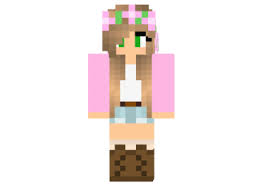 Ma soeur
Ma soeur  s'appelle Little Carly. Elle aime Minecraft. Elle a 2008 ans.
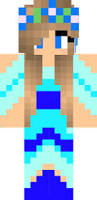 Mon frere
Ma frere s'appelle ocelot cat i'll aime Minecraft aime a 40086 ans .
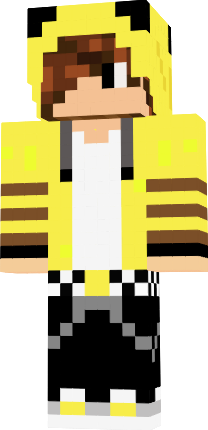 [Speaker Notes: Mon F]
Ma soeur
Ma Soeur  s'appelle cute ocelot cat Elle  aime Minecraft a 20067 ans.
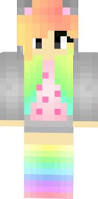